The Digestive and Urinary Systems
Live Well: Foundations of High School Health
Chapter 4, Lesson 4
Write About It
What common digestive problems do you think most people experience at some point in their lives?
Describe a time you experienced one of these problems. What did you do to feel better?
Can you . . . (1 of 2)
Explain how the organs of the digestive system work together to get nutrients out of food and to the body?
Identify the main organs and functions of the urinary system?
Explain common problems associated with the digestive system?
Describe what prebiotics and probiotics are and explain how they related to gut health?
(continued)
Can you . . . (2 of 2)
Explain the long-term risks of poor kidney health?
Describe how to maintain good digestive and urinary health?
The Digestive System
The digestive system is the group of organs that break down the food you eat and get it to the cells for fuel.
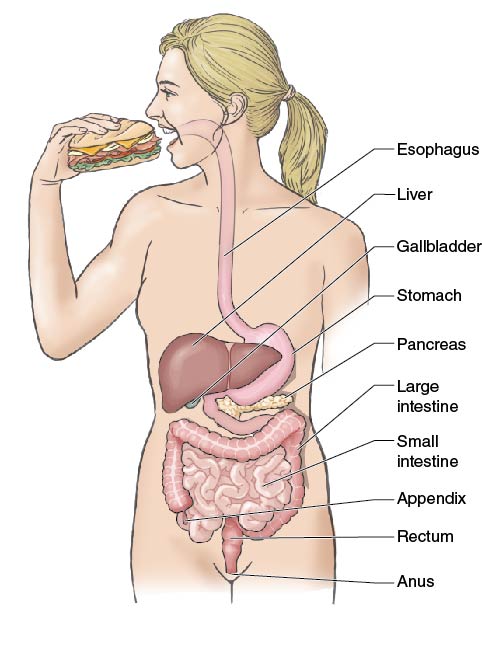 [Speaker Notes: Figure 4.20 The organs that comprise the digestive system.]
How Digestion Works(1 of 3)
Digestion is a complex process that involves many organs and actions. This system is involved in digestion, absorption, and elimination.
Chewing and swallowing
Chewing is the beginning of digestion.
Salivary glands produce saliva, which begins to break down carbohydrates.
Once swallowed, foods move through the esophagus toward the stomach.
(continued)
How Digestion Works(2 of 3)
Mixing, storing, and moving foods
The stomach is a hollow organ that functions like a small sack.
The stomach mixes foods with gastric juices, such as hydrochloric acid and pepsin, to chemically break down foods.
The partially digested food produced is called chyme.
The liver makes bile, a yellow-green fluid that helps you break down and absorb the fat you eat.
(continued)
How Digestion Works(3 of 3)
Absorbing nutrients
Chyme moves from the stomach to the small intestine, where most of the actual work occurs.
About 90 percent of all nutrients are absorbed as food travels through the small intestine toward the large intestine.
Absorbing water and eliminating waste
The large intestine’s primary job is to absorb the remaining water, salts, and vitamins and to eliminate the waste.
Your Gut Bacteria
Your digestive system is home to about 100 trillion (100,000,000,000,000) bacteria—both good and bad.
Good bacteria help break down the nutrients you eat and protect you from infections.
Your digestive health, the balance of your stomach acid, and your good and bad bacteria are called your gut health.
Prebioticsand Probiotics
The bacteria in your system are living organisms and need fuel to survive. 
Foods that can feed the bacteria in your gut are called prebiotics.
Examples include bananas, garlic, onions, radishes, carrots, and tomatoes.
Probiotics are the living bacteria found in foods.
Foods high in probiotics include fermented foods and drinks, such as some pickles and sauerkraut, tempeh, kefir, kombucha, and Greek yogurt.
Short-Term Challenges to Digestive Health
Digestive problems can be short term and relate to how your system functions.
Problems can develop in one of the organs in the digestive system.
The following are some short-term conditions:
Indigestion, constipation, gas, vomiting, heartburn, diarrhea, ulcers, hemorrhoids
Long-Term Challenges to Digestive Health
More serious factors can harm the health of your digestive system.
Some of these conditions are genetic.
Others relate to eating habits, other diseases, or medications.
Digestive System Conditions
The Urinary System
The urinary system removes liquid from the body.
The system is made up of two kidneys and two ureters, the bladder, and the urethra.
The primary purpose of the urinary system is filtering and cleaning.
When Things Go Wrong With Urinary Health (1 of 2)
Urinary Tract Infections
A urinary tract infection (UTI) is an infection to any part of the urinary system.
Most people with UTIs experience a burning pain when going to the bathroom.
Kidney Stones
These stone-like deposits in the urinary system are made of minerals and salts that have been removed from the blood.
Passing a kidney stone is often very painful.
(continued)
When Things Go Wrong With Urinary Health (2 of 2)
Kidney Disease
Kidney disease occurs when a person’s kidneys gradually lose function.
It cannot be cured. Treatments try to prevent the disease from getting worse.
People with advanced cases of kidney disease must have artificial machines filter their blood for them. This process is called kidney dialysis.
Skill-Building Challenge
Using the following five steps for health promotion, explain how you might promote good digestive health to your peers.
Step 1: Identify a healthy behavior to promote.
Step 2: Support your message with facts.
Step 3: Find a healthy reason to do the behavior.
Step 4: Find the people or groups that benefit most.
Step 5: Create your message in a way that works best for the people or groups you want to reach.